1
cultura lean in pcl – comitati paritetici
2
Contesto e target
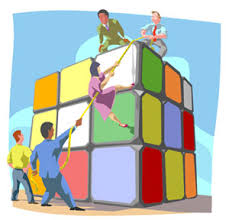 Tra il 2018 e il 2019 il corso ‘Cultura Lean’ ha già coinvolto 
due importanti target:
Management di terzo e quarto livello organizzativo, centrale e territoriale 
     (130 persone, per un totale di 2730 ore di formazione
PCL Trainer (98 persone, 2058 ore erogate), che -a cascata- stanno erogando l’Unità didattica ‘Cultura Lean’ all’interno del corso ‘Il Recapito cambia, cambiamo il recapito’ per i Portalettere

Nel 2019 si intende estendere il corso a nuovi target:







per una stima complessiva di circa 28.000 ulteriori ore di formazione

L’ iniziativa specifica rivolta ai Comitati Paritetici (Azienda/OO.SS) coinvolgerà inizialmente i CS ‘pilota’ di Bologna e Bari.
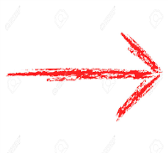 3
obiettivi
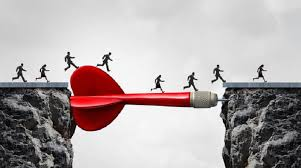 L’obiettivo generale dell’iniziativa è di proseguire nel 
miglioramento e nella diffusione della Cultura Lean in PCL, 
attraverso il coinvolgimento di un fondamentale stakeholder che possa diventare un Lean Ambassador, partner strategico nella trasmissione dei principi del miglioramento continuo

Nello specifico la formazione dovrà riuscire a:

generare consapevolezza sul modello e sugli strumenti Lean 
favorire l’ assimilazione del programma di trasformazione della cultura del lavoro in PCL e delle sue conseguenze positive sull’organizzazione e sugli individui, attraverso casi di studi, applicazioni pratiche, esercitazioni 
stimolare spunti, osservazioni e contributi, 
      coinvolgendo i partecipanti nel programma Lean, 
      facendogli ‘toccare con mano’ altre realtà dove il modello 
      Lean è già applicato con successo
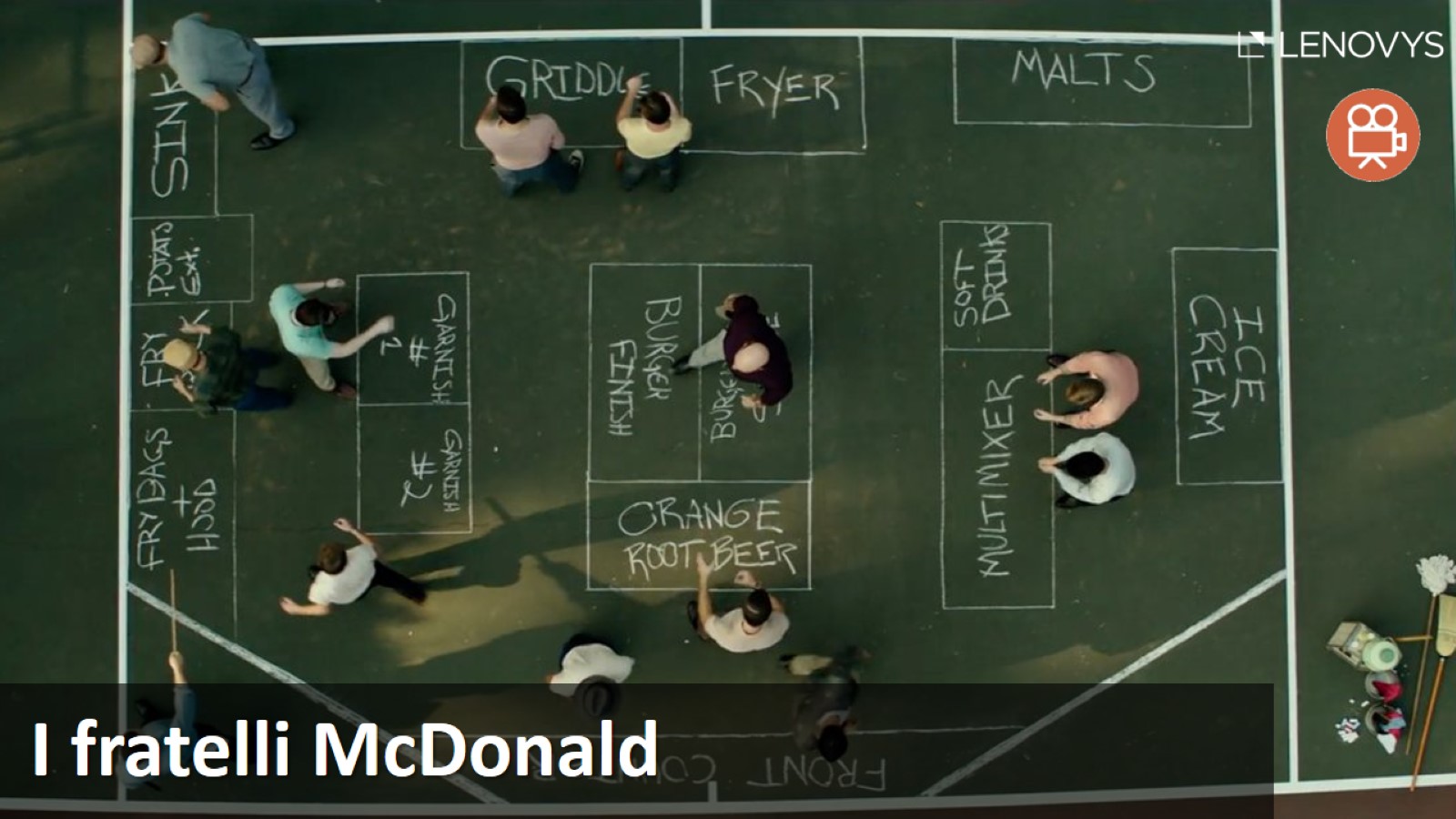 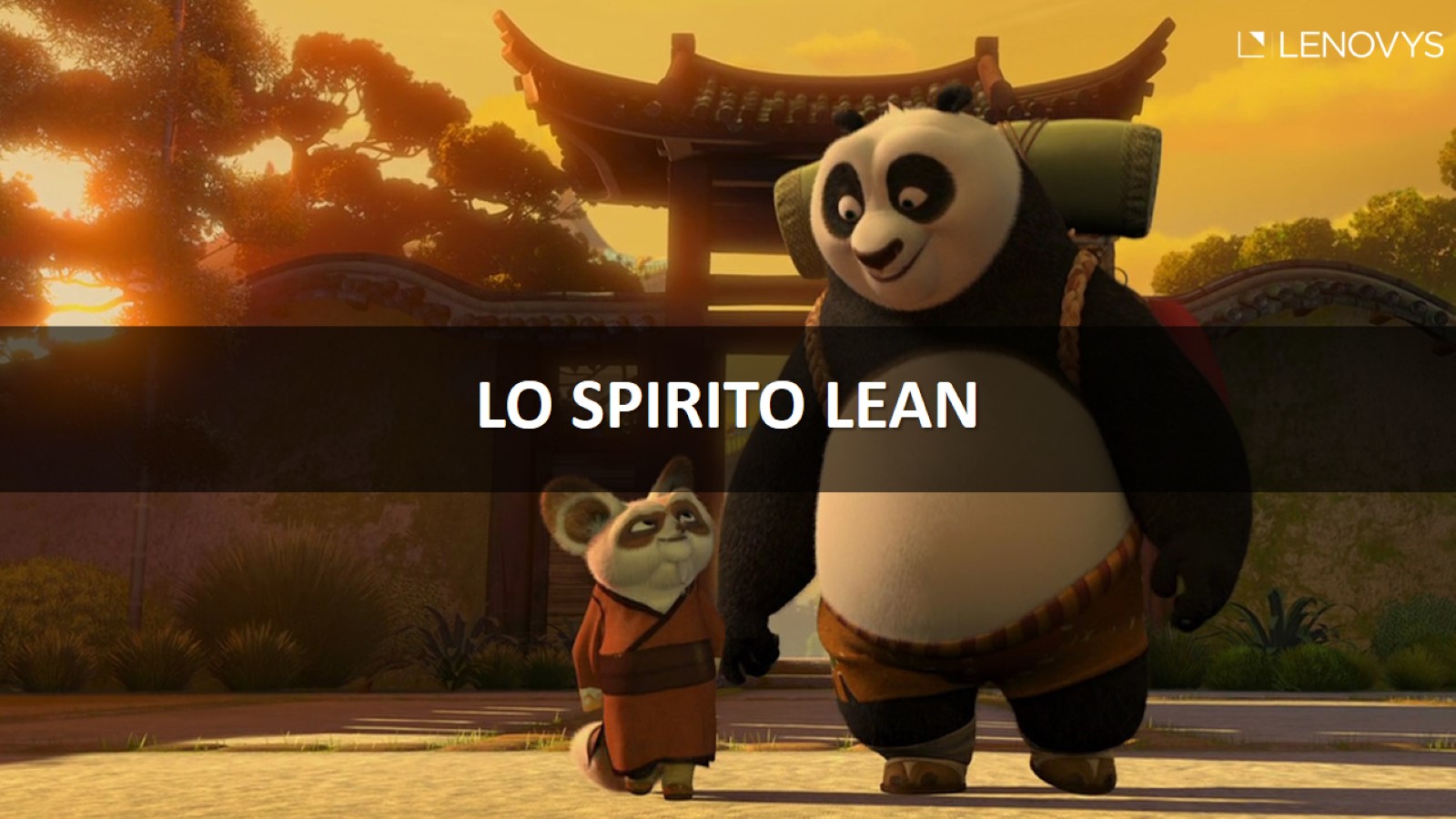 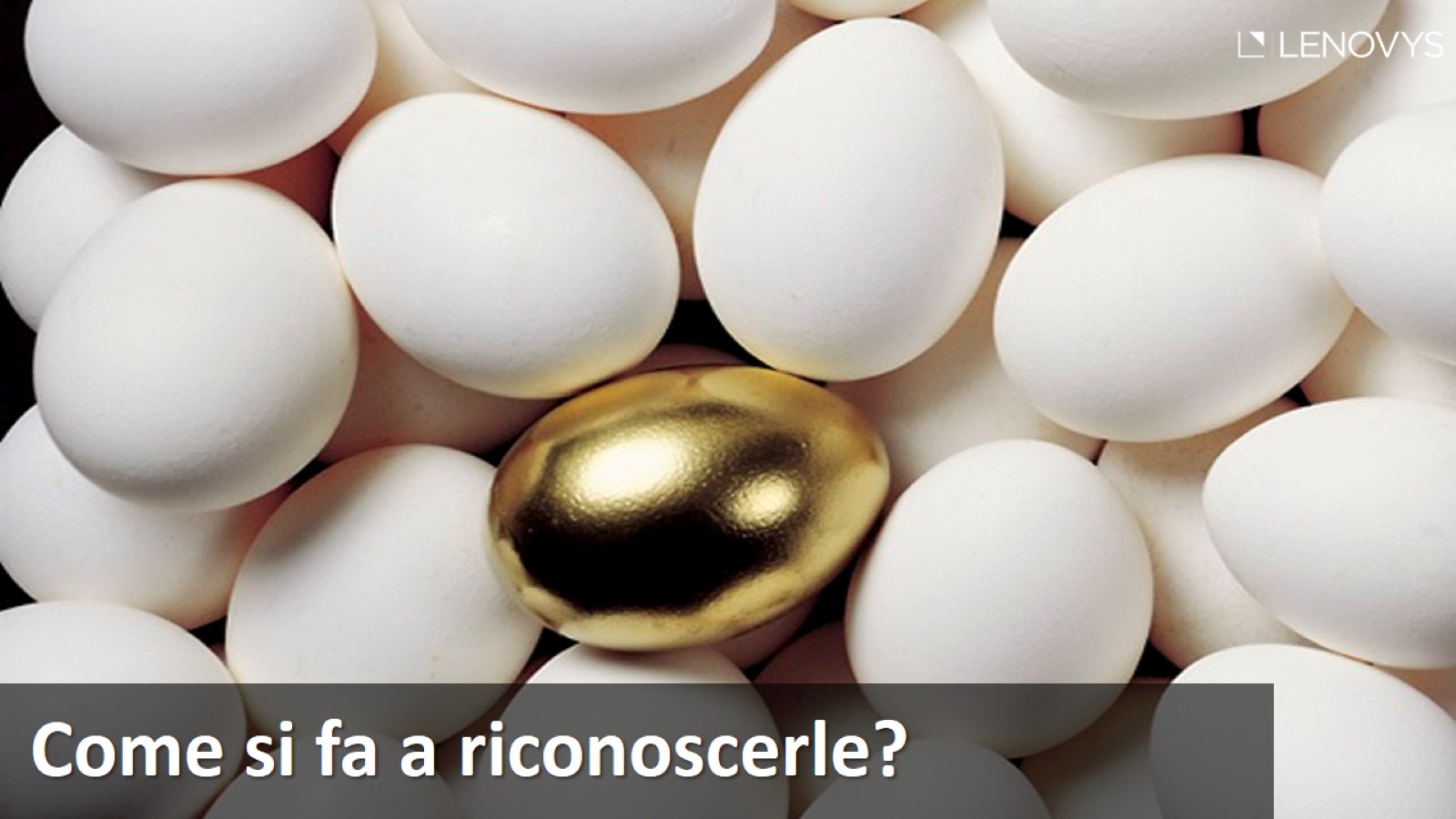 3
4
Ipotesi di contenuti
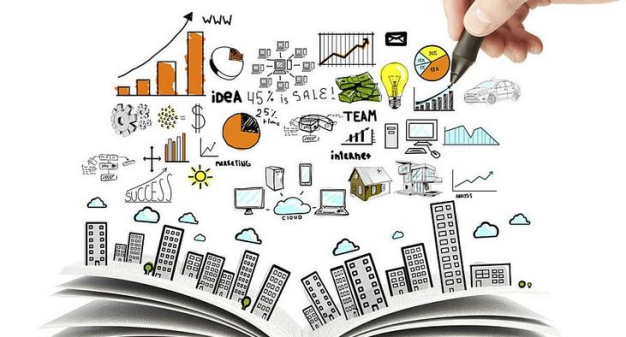 Pensiero Lean: origini, sviluppo e principi base
lavorare in modo diverso è possibile: il non-valore aggiunto, gli sprechi, 
      la non-qualità, le abitudini, la ricerca del miglioramento continuo 

Strumenti e metodi del Programma Lean
Tradurre i principi in azioni, per individuare gli sprechi, progettare e realizzare il miglioramento

La Lean per migliorare l’efficacia delle attività quotidiane
un approccio in cui il cliente (interno/esterno) diventa l’elemento chiave

Visite ad altri Centri di Smistamento implementati Lean
uscire dal proprio contesto operativo e conoscere la trasformazione Lean di un altro CS con successivo debriefing dell’esperienza

Visite ‘esperienziali’ a realtà esterne in cui la Lean è già stata applicata con successo
analisi dei reparti, giri in produzione (‘gemba walk’), confronti con gli interlocutori esterni per conoscere ostacoli incontrati e soluzioni adottate da chi ha già compiuto il percorso; comprendere i vantaggi concreti che il programma ha portato nella vita delle persone e della unità produttiva

Essere un Lean Ambassador
tecniche di narrazione organizzativa: strumenti per raccontare agli altri la Lean
la gestione del cambiamento: la curva del cambiamento e come riuscire a ‘guidarlo’ ed esserne parte attiva senza subirlo
4
5
Metodologie
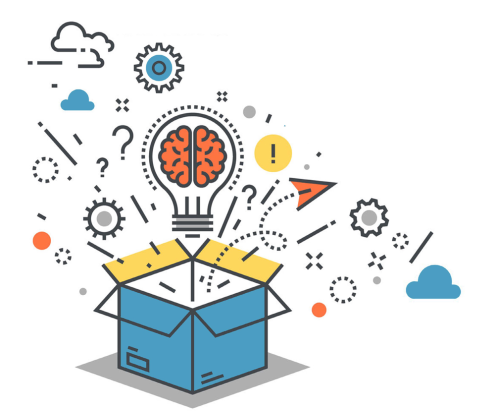 Si propone l’utilizzo di metodologie didattiche fortemente 
esperienziali ed interattive, per:

far toccare con mano le opportunità e i vantaggi generati dall’applicazione del Programma Lean sia sull’ individuo che nell’organizzazione 
consentire ai partecipanti di confrontarsi e condividere dubbi e opportunità di miglioramento 


A titolo di esempio:

visite ‘ragionate’ ad altri CS e a realtà esterne (Gemba Walk- giri in produzione)
role play, giochi di squadra, simulazioni
lavori di squadra in piccoli team 
storytelling e tecniche di narrazione organizzativa
5